Fizika
11-sinf
Mavzu: 

Masalalar yechish.


O‘qituvchi: 
Toshkent shahar Uchtepa tumani 
287-maktab fizika fani o‘qituvchisi
Xodjayeva Maxtuma Ziyatovna.
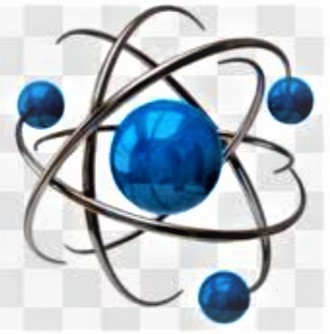 5-mashq 3-masala
0,6c tezlik bilan harakatlanayotgan zarraning kinetik energiyasi uning tinchlikdagi energiyasidan necha marta kichik?
5-mashq  5-masala
Elastiklik koeffitsiyenti 20 kN/m bo‘lgan prujina 30 cm ga cho‘zilsa, uning massasi qanchaga ortadi?
5-mashq  7-masala
Masala
Zarraning tinchlikdagi energiyasi 1,2 TJ ga teng. Bu zarra 0,6c tezlik bilan harakatlansa, uning to‘la energiyasi qanday (TJ) bo‘ladi?
Masala
Mustaqil bajarish uchun topshiriqlar